Unit 5 Topic 3
Now it is a symbol of England.
 Section C
WWW.PPT818.COM
Act out the conversation of 1a in Section B.
Kangkang’s hero is Abraham Lincoln. Although he was poor and didn’t have much education, he never gave up reading books and became one of the famous presidents of the USA.
1a  Read and understand.      Work in pairs and put the following statements 
      about Abraham Lincoln in the correct order. 
      Then read the passage and check your answers.
He left home.      
His father remarried.
He was elected president. 
His mother died.
He set the slaves free.
He received a law license and became a lawyer.
He was born in 1809.
He was shot and died the next day.
The correct order: 7  4  2  1  6  3  5  8
1b  Read 1a again and mark T (True) or F (False).
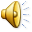 In Illinois, Lincoln studied by himself because there were no schools there.                         (      )
T
Abraham Lincoln was born in Kentucky in 1809. His mother died when he was ten years old. Later, his family moved to Illinois and his father remarried. The family was poor, so they had to struggle just to live. In Illinois, there were neither teachers nor schools, but Lincoln's stepmother encouraged him to study. He learned to read and write while working on the farm.
既不是……也不是……
1b  Read 1a again and mark T (True) or F (False).
2. Lincoln became a famous lawyer soon after he left 
    home.                                                  (      )
T
At twenty-one, Lincoln left home. He soon received a law license and became a lawyer. People trusted him and began to call him “Honest Abe”.
v.信任，信赖，相信
1b  Read 1a again and mark T (True) or F (False).
3. The Civil War broke out after Lincoln had been the 
    president for a year.                                (      )
F
During the following years, he took a more active part in politics. Soon he was not only a highly respected lawyer but also a well-known politician. He was elected the sixteenth president of the United States in 1861, and in the same year the Civil War broke out.
爆发
1b  Read 1a again and mark T (True) or F (False).
4. The southern states wanted to break up the  country.                                              
                                                                     (      )
T
The Civil War was between the southern states that wanted to leave the Union and form their own country, and the northern states that wanted to keep all the states as one country. The southern states wanted to keep the laws that allowed them to own slaves. Both the northern states and President Lincoln wanted to get rid of those laws. On April 9, 1865, the Civil War ended and all slaves were set free.
丢弃，摆脱，扔掉
释放；解放
1b  Read 1a again and mark T (True) or F (False).
5. On April 14, 1865, Lincoln died from his wounds. (      )
F
Less than a week later, on April 14, 1865, Abraham Lincoln was shot at the Ford Theatre in Washington, DC. He died the next day from his wounds.
死于……
Notes:
1. trust   v.﹠n.    信任，信赖，相信

2. break out     爆发

3. get rid of　  丢弃，摆脱，扔掉

4. set free　  释放；解放

5. die from  　死于……
1c  Read 1a again and match the words with        their meanings.
1. struggle            A. to give somebody hope, courage       
                               or support 
2. encourage         B. to feel sure that somebody or  
                               something is good, right and  
3. trust                     honest  
                           C. someone who works in politics
4. politician           D. to fight or try hard to do                    
                                something
2   Work in groups and complete the following     tasks.
1. Tell your group members the story of one of the famous  
    people you have learned in this unit.
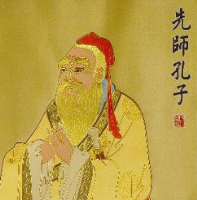 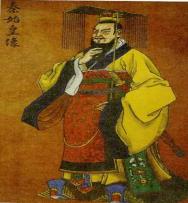 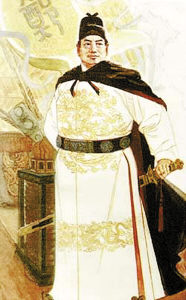 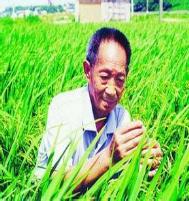 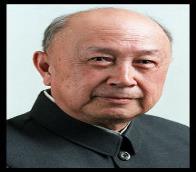 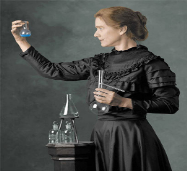 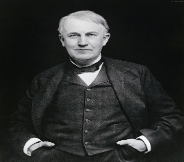 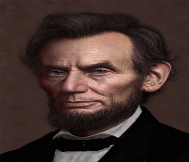 2   Work in groups and complete the following      tasks.
2. Discuss the meanings of the following words by Abraham Lincoln.

I’m a slow walker, but I never walk backwards. 
   我走得很慢，但我从来不会后退。
I will study and prepare, and my opportunity 
   will come. 
   我要学习，做好准备，我的机会会来的。
My great concern is not whether you have failed, but whether you are content with your failure. 
   我最担心的不是你会不会失败，而是你是否满足于你的失败。
Pre-writing
Suppose there will be a class meeting on the topic of My Hero. Write a speech about your hero, including the following information.
1. a brief introduction of his/her life story
2. his/her greatest achievement/     
       contribution
3. what you have learned from him/her
Write the speech about your hero according to the result of discussion.
While-writing
Post-writing
Proofread the speech:
Spelling 　(拼写)

Grammar　(语法)

Punctuation error　(标点)
Sum up
Words:
    trust    v.﹠n. 信任，信赖，相信
    unit   n. 单元

Phrases: 
    break out      爆发
    get rid of　  丢弃，摆脱，扔掉
    set free　    释放；解放
    die from　  死于……
    break up　 拆开，分散；粉碎
Sum up
Grammar:
   
   both…and… 
   neither…nor… 
   either…or…
   not only…but also…
Homework
Read 1a and review the key points.

Complete the speech. 

Search for more information and pictures about pyramids and other wonders of the world.